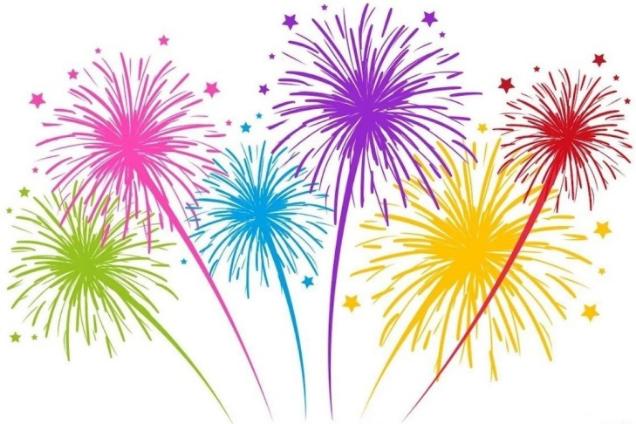 Подготовили педагоги
МБДОУ ЦРР№28 «Огонек»
Маркова О. Г. 
Чернова М. В.
Экскурсия
в клуб по месту жительства
«Салют»
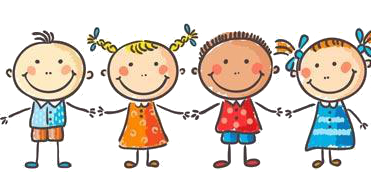 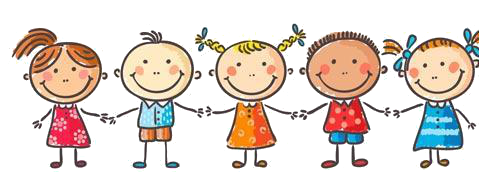 Бердск 2022
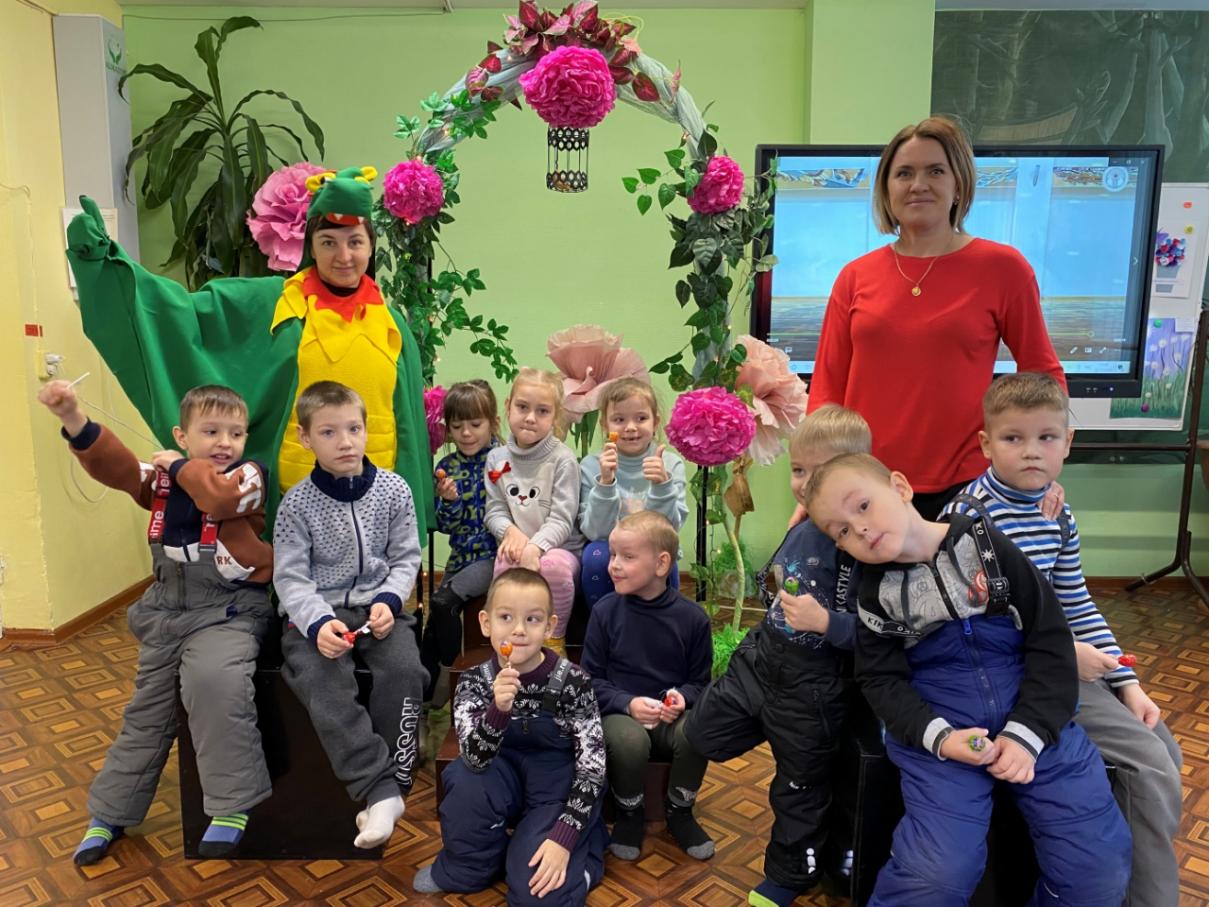 Познавательная экскурсия 
 "В гостях у Салютика"
Воспитанники старших и подготовительных групп 
познакомились с направлениями работы клуба и посетили кабинеты творческих объединений.
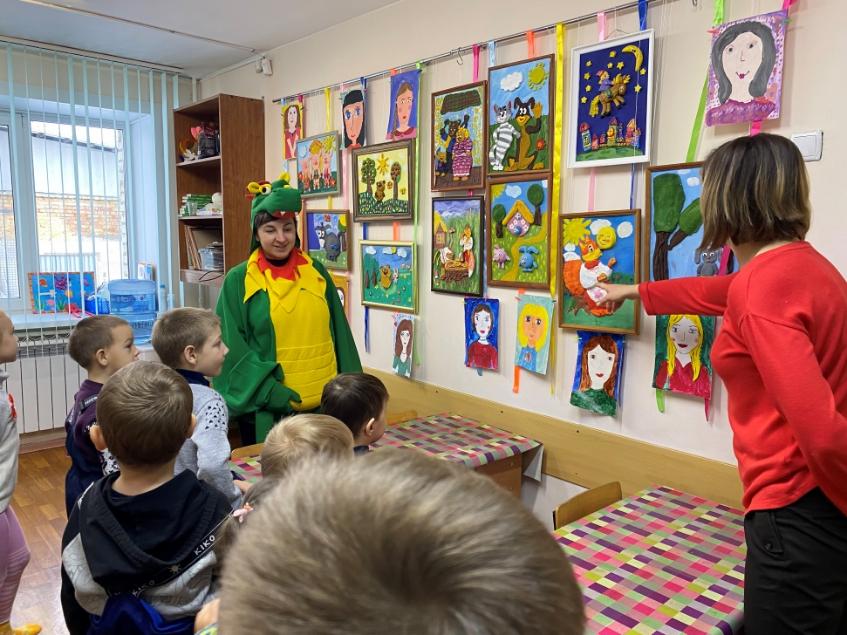 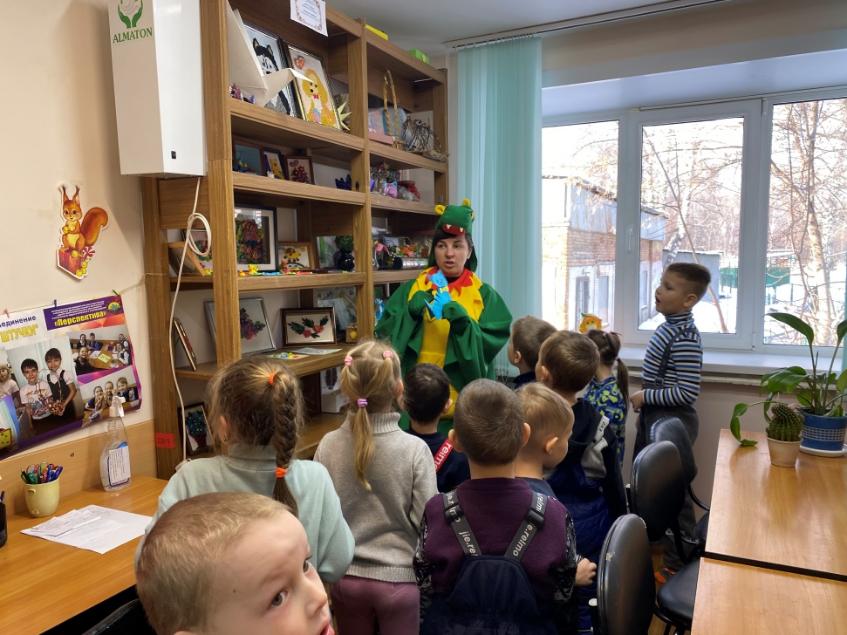 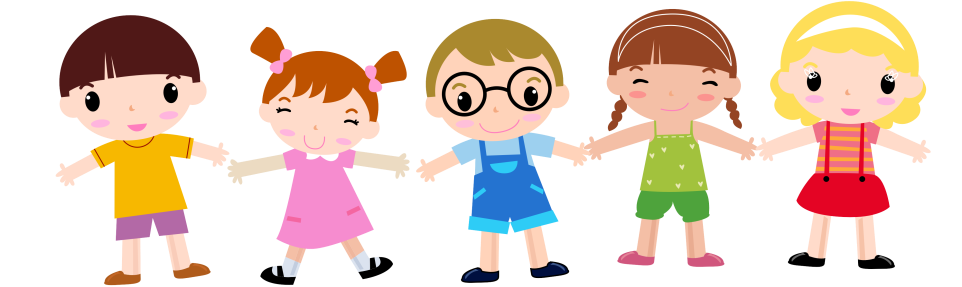 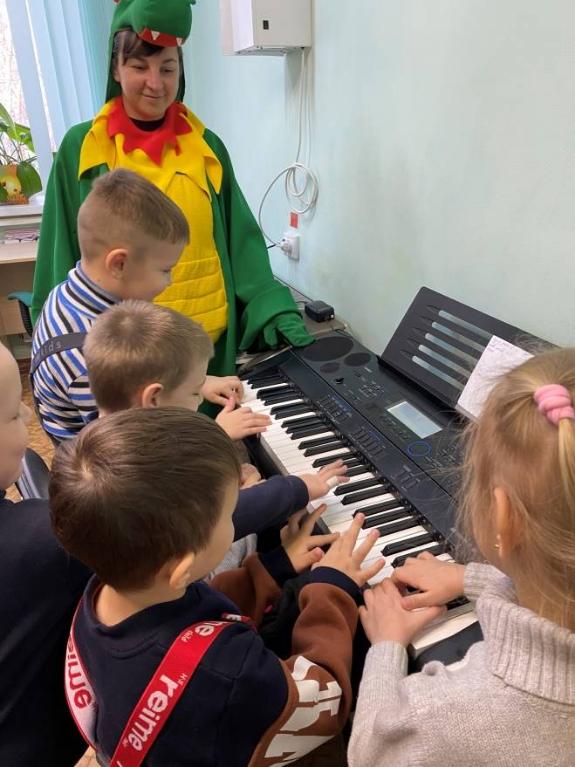 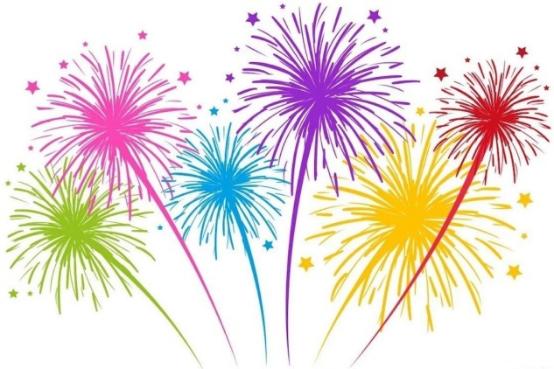 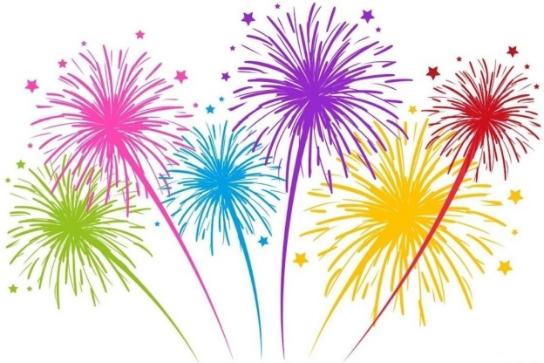 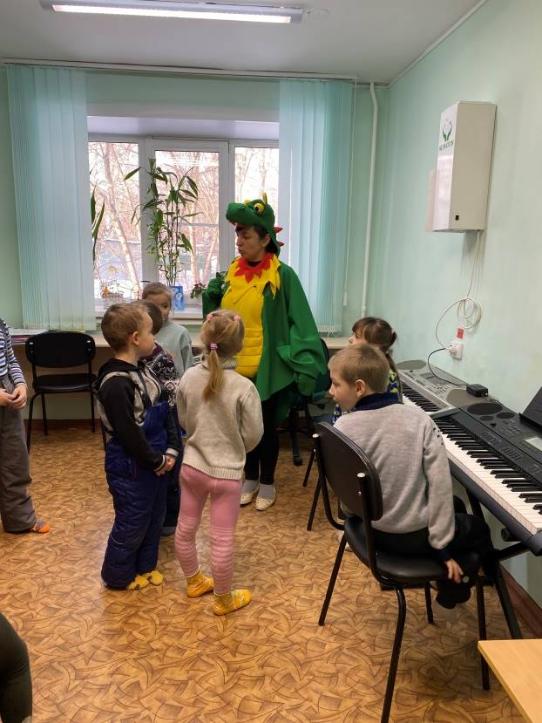 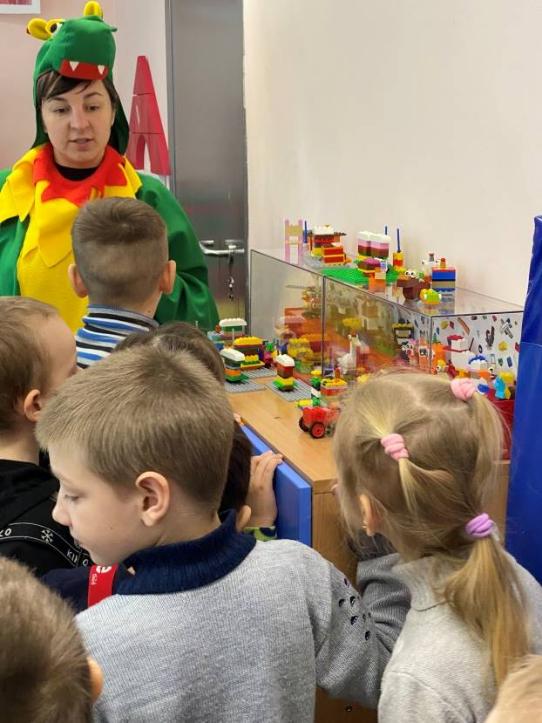 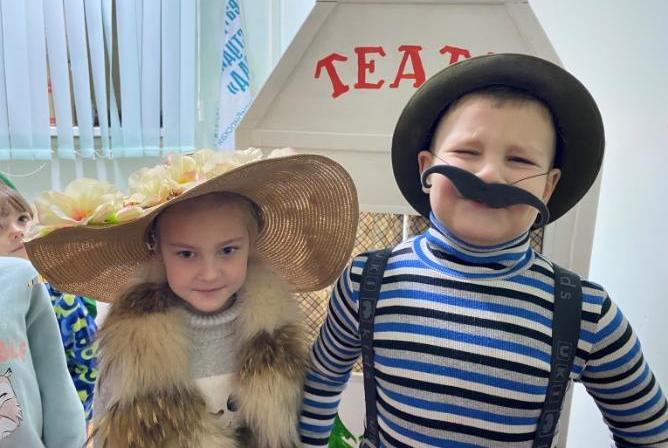 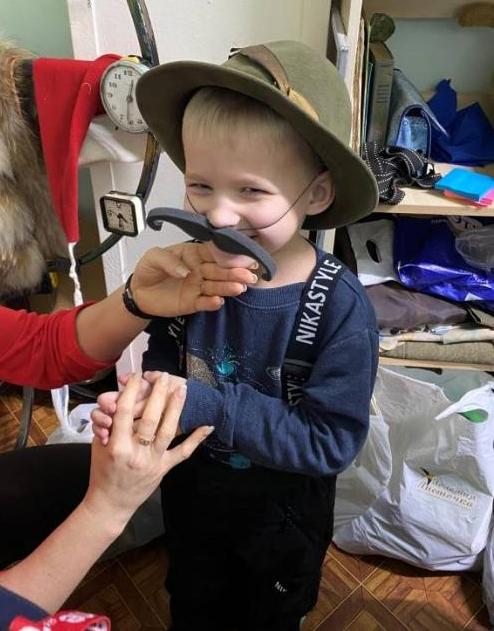 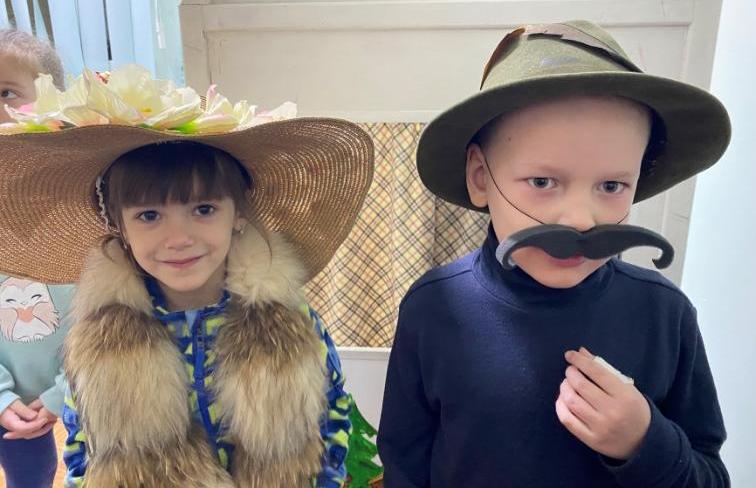 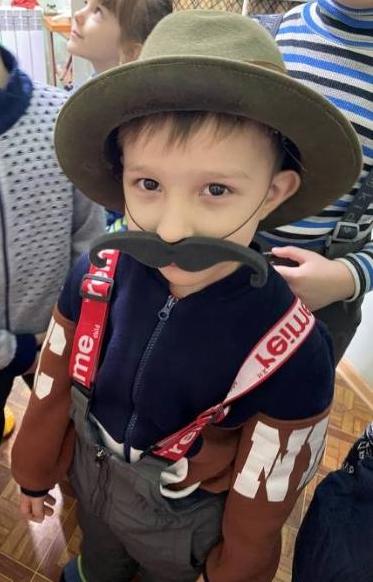 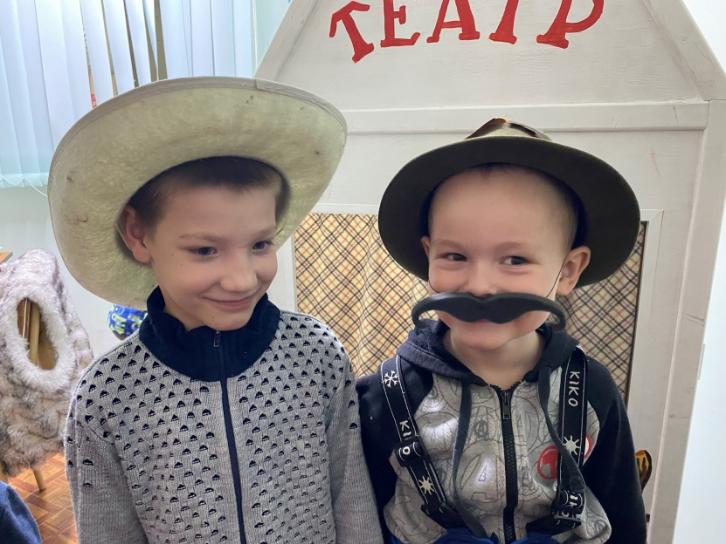 Завершилось мероприятие весёлой эстафетой с заданиями от каждого творческого объединения. Ребята строили башни из конструктора Lego, рисовали и превращались в актёров.
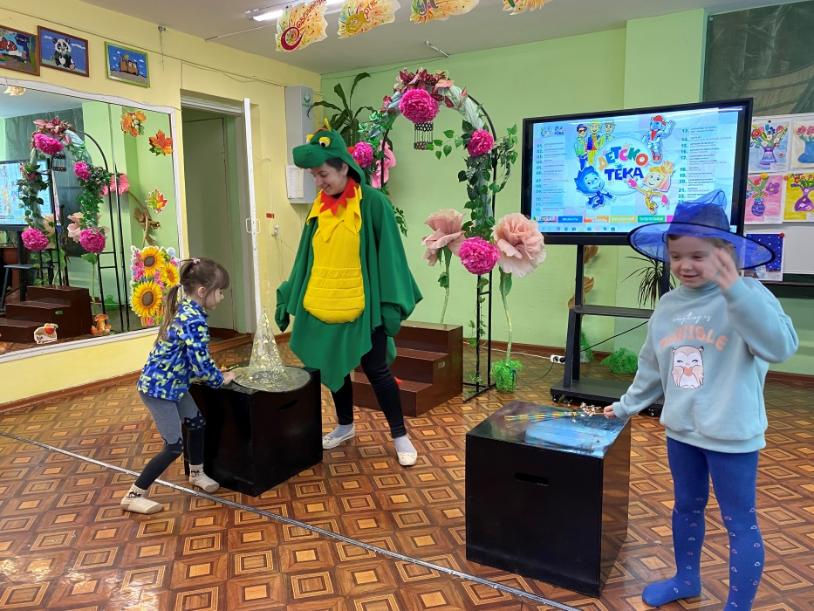 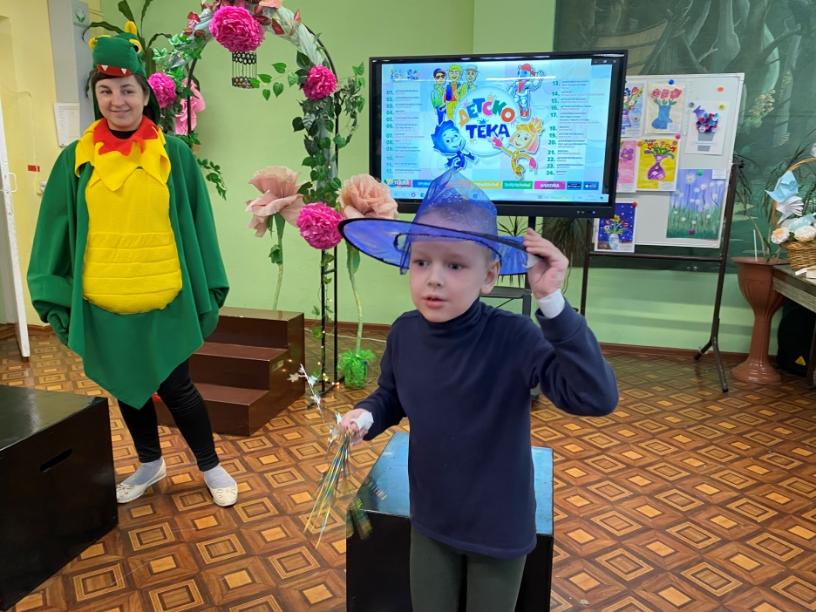 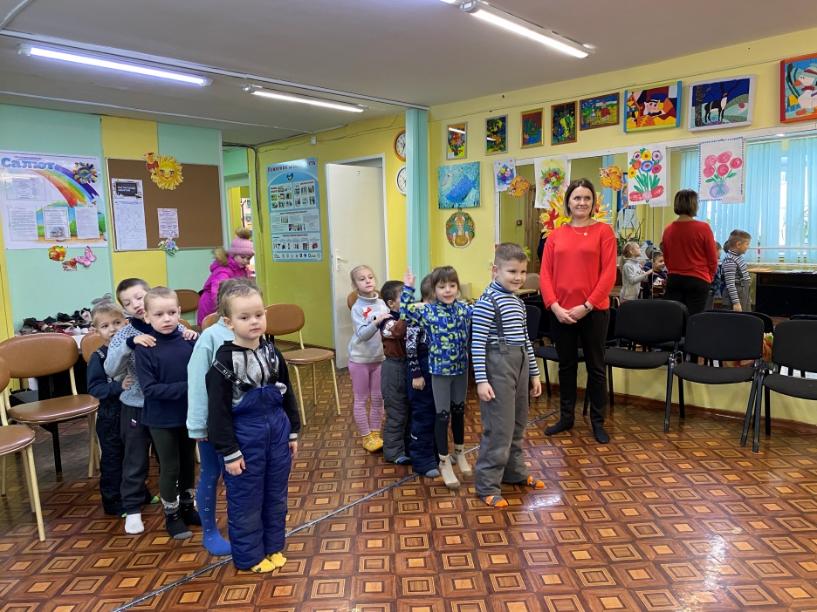